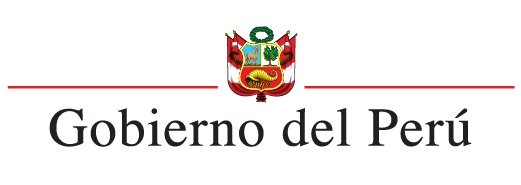 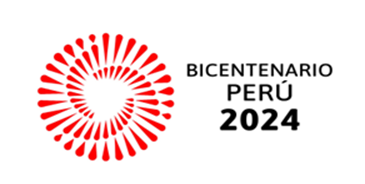 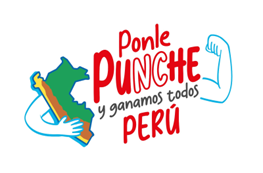 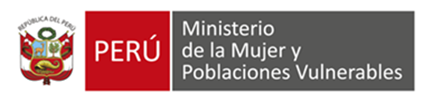 DATOS DE VIOLENCIAREGIÓN ICA
ENDES 2023  - INEI
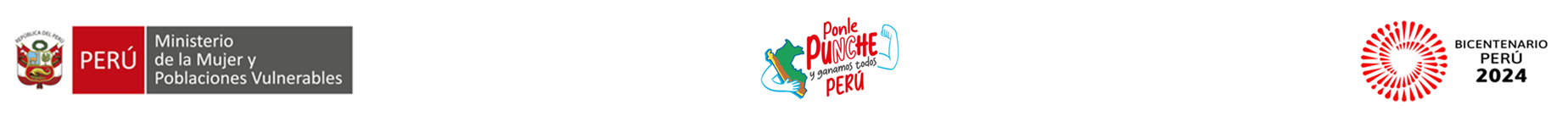 POR TIPO DE VIOLENCIA
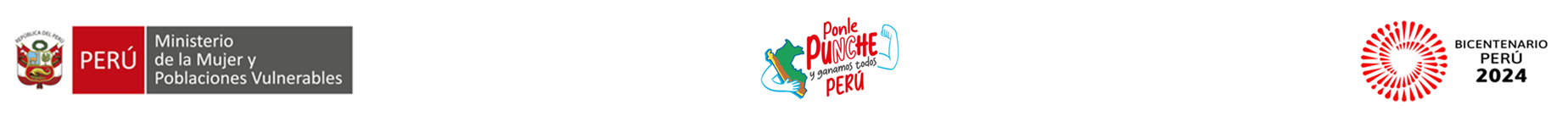 Violencia Familiar
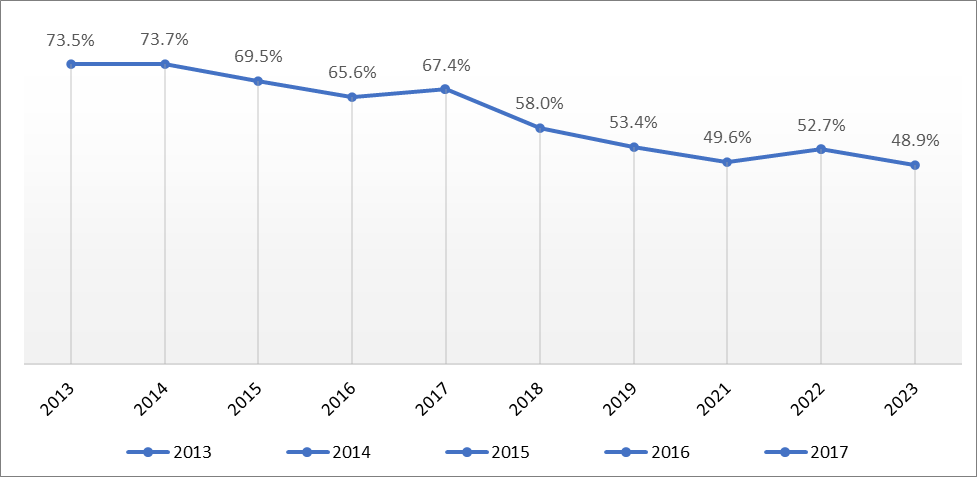 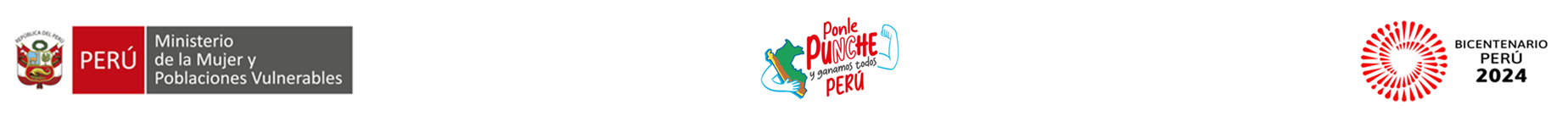 Violencia Física
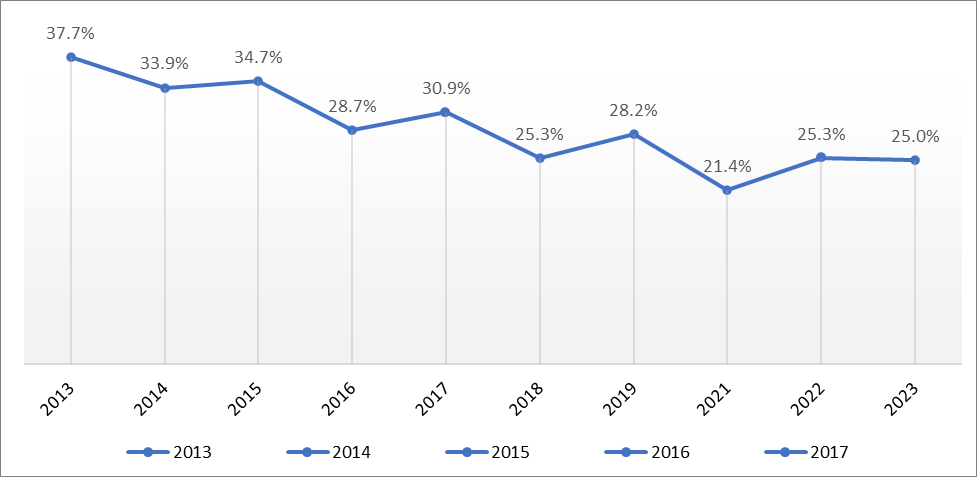 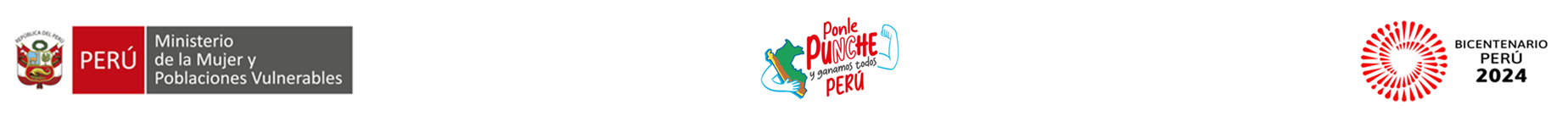 Violencia Psicológica
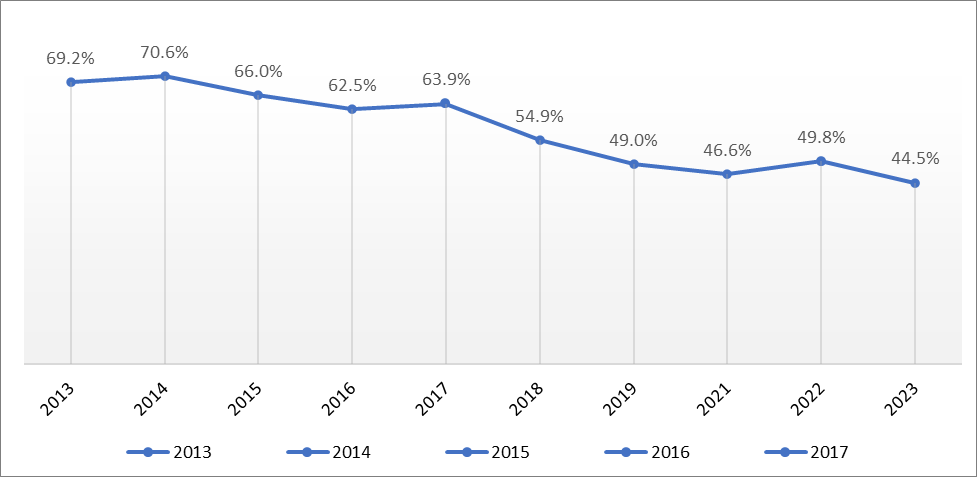 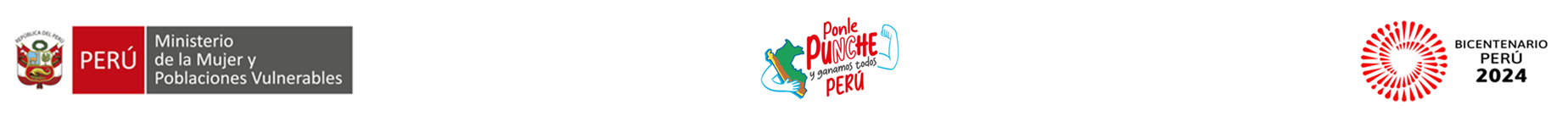 Violencia Sexual
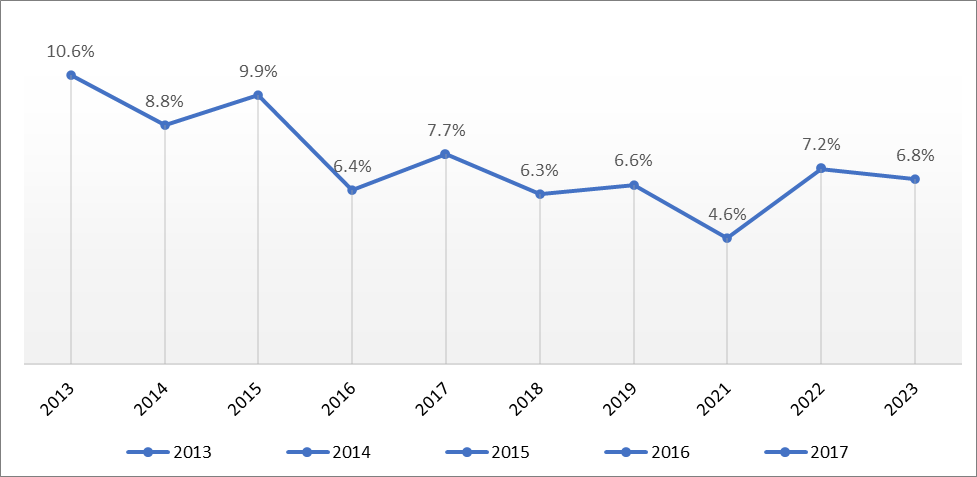 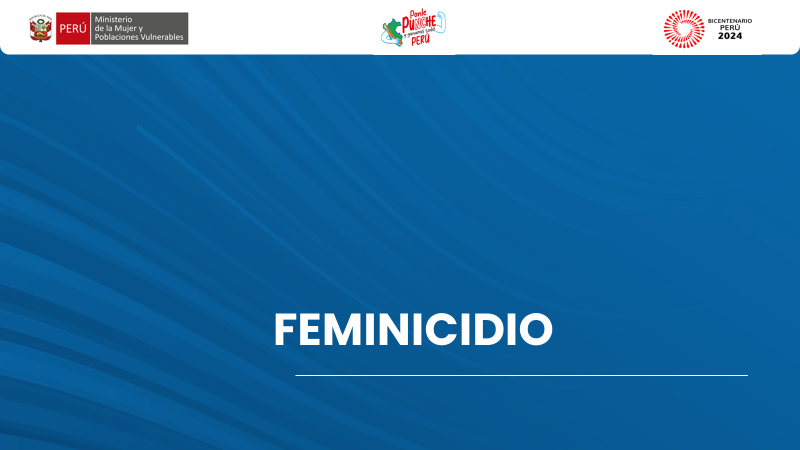 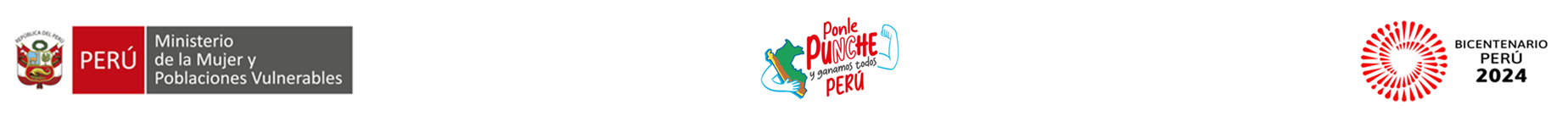 POR TIPO DE VIOLENCIA
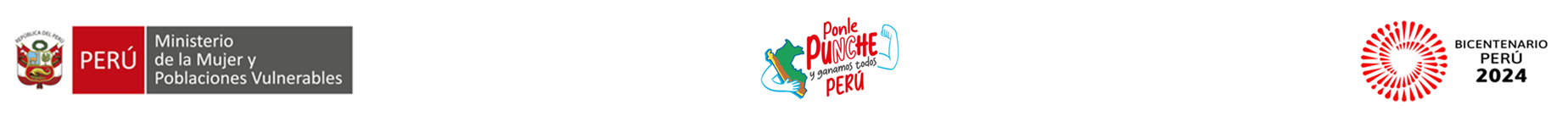 CANTIDAD DE FEMINICIDIO
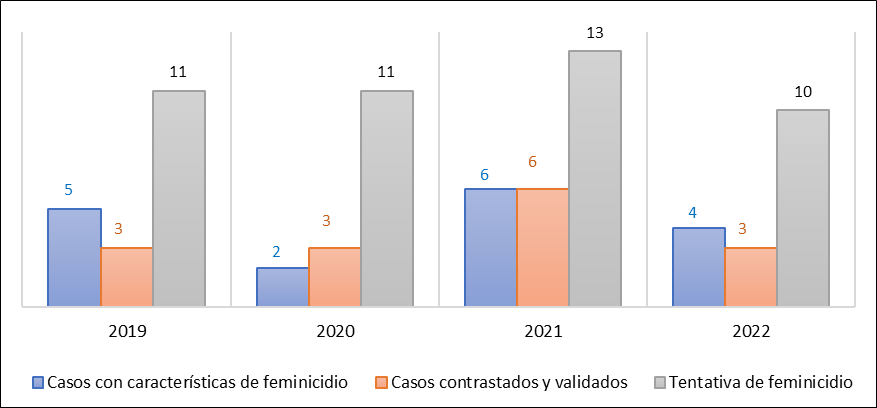 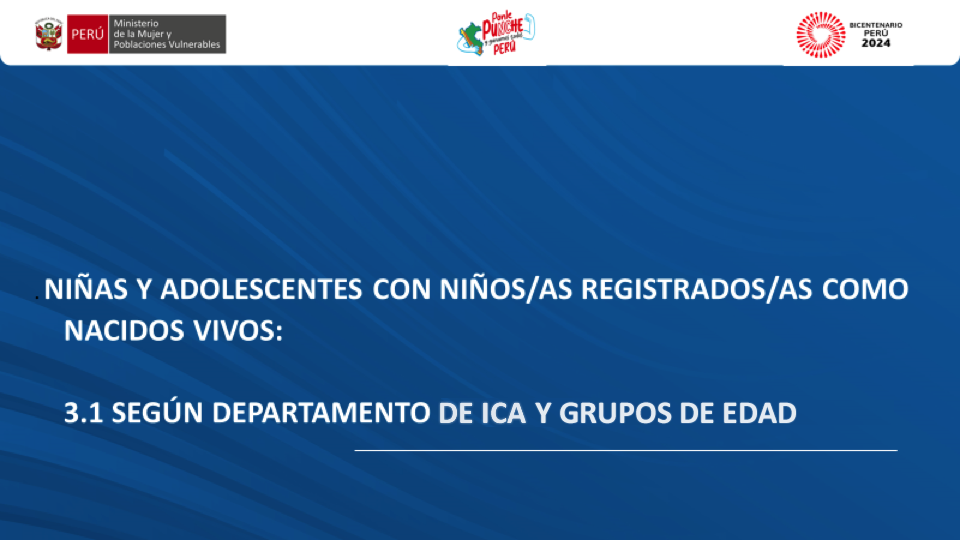 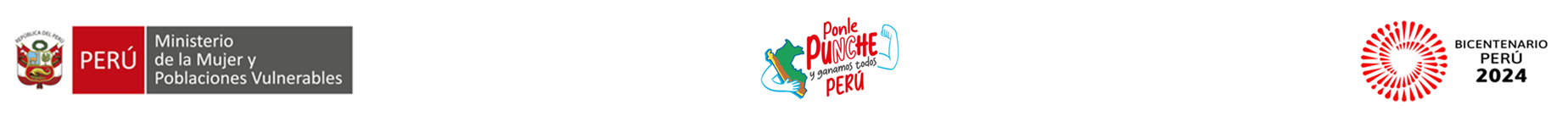 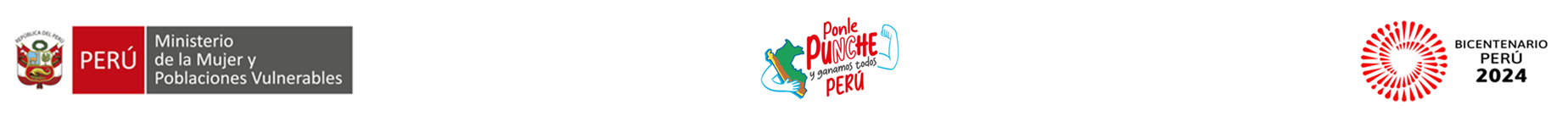 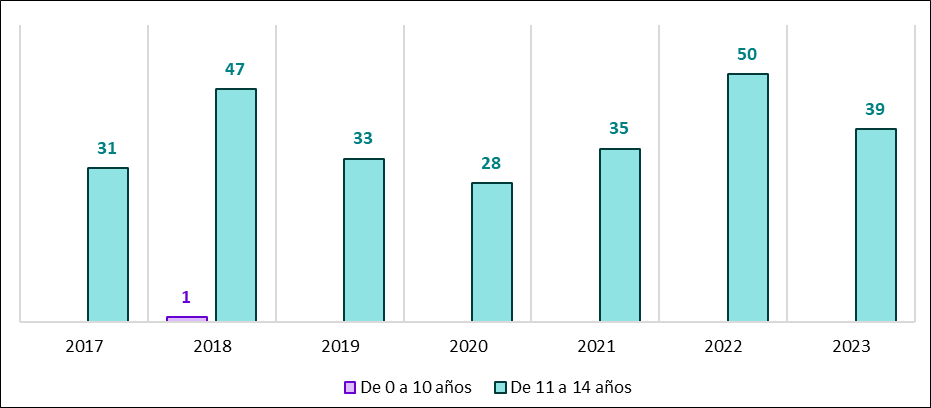 . NIÑAS Y ADOLESCENTES CON NIÑOS/AS REGISTRADOS/AS COMO NACIDOS VIVOS: 3.1 SEGÚN DEPARTAMENTO LAMBAYEQUEY GRUPOS DE EDAD
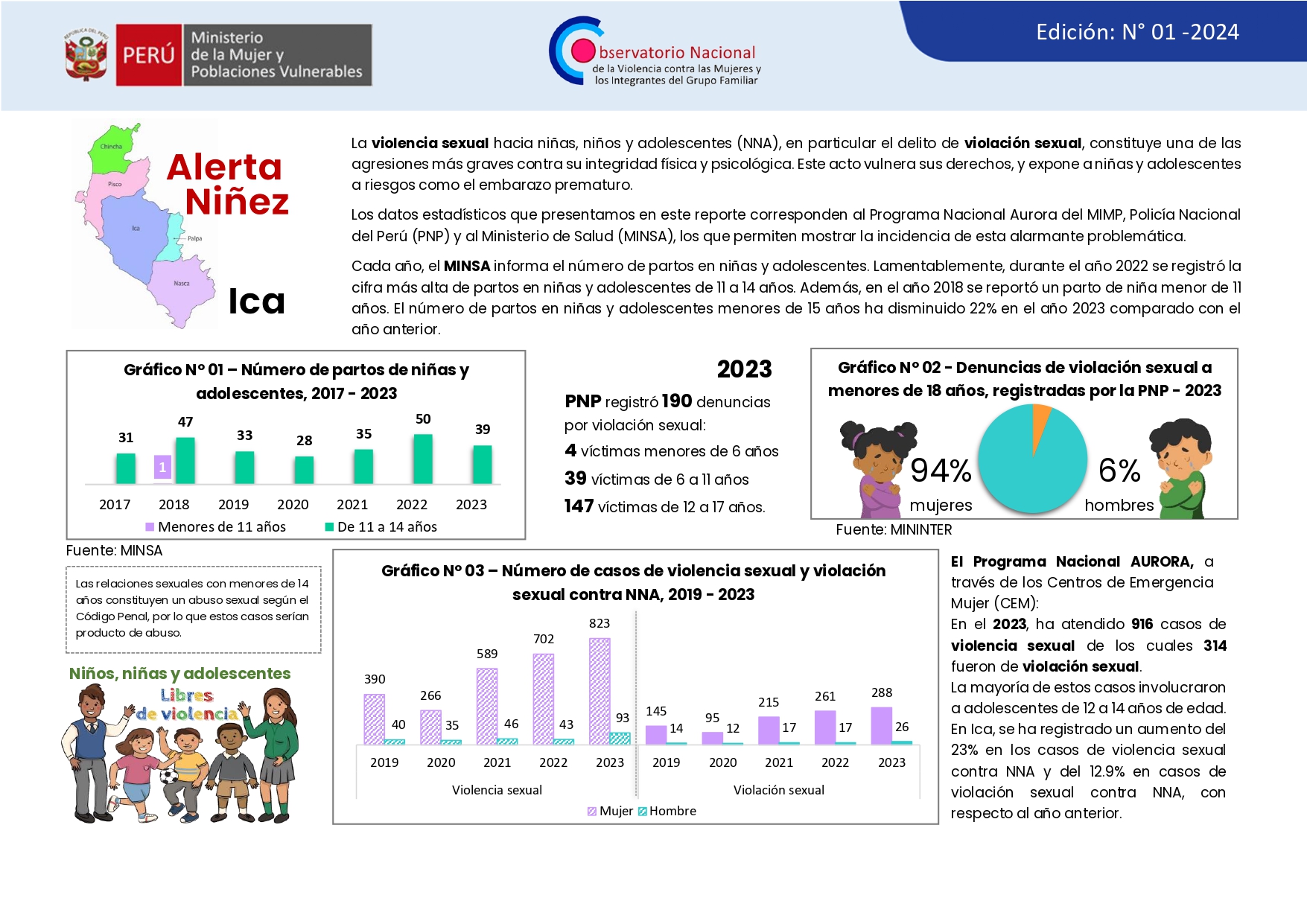 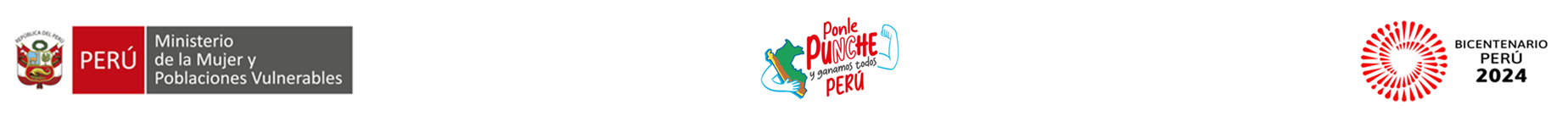 . NIÑAS Y ADOLESCENTES CON NIÑOS/AS REGISTRADOS/AS COMO NACIDOS VIVOS: 3.1 SEGÚN DEPARTAMENTO LAMBAYEQUEY GRUPOS DE EDAD
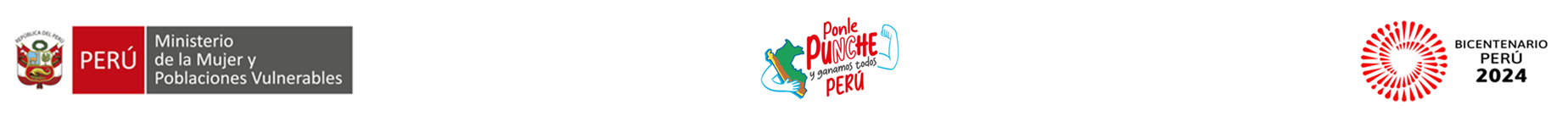 GRACIAS